Ders Bilgi Paketi güncellemeleri için Bologna Bilgi Sistemi (BBS)
ÇAKÜ Sağlık Bilimleri Fakültesi
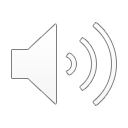 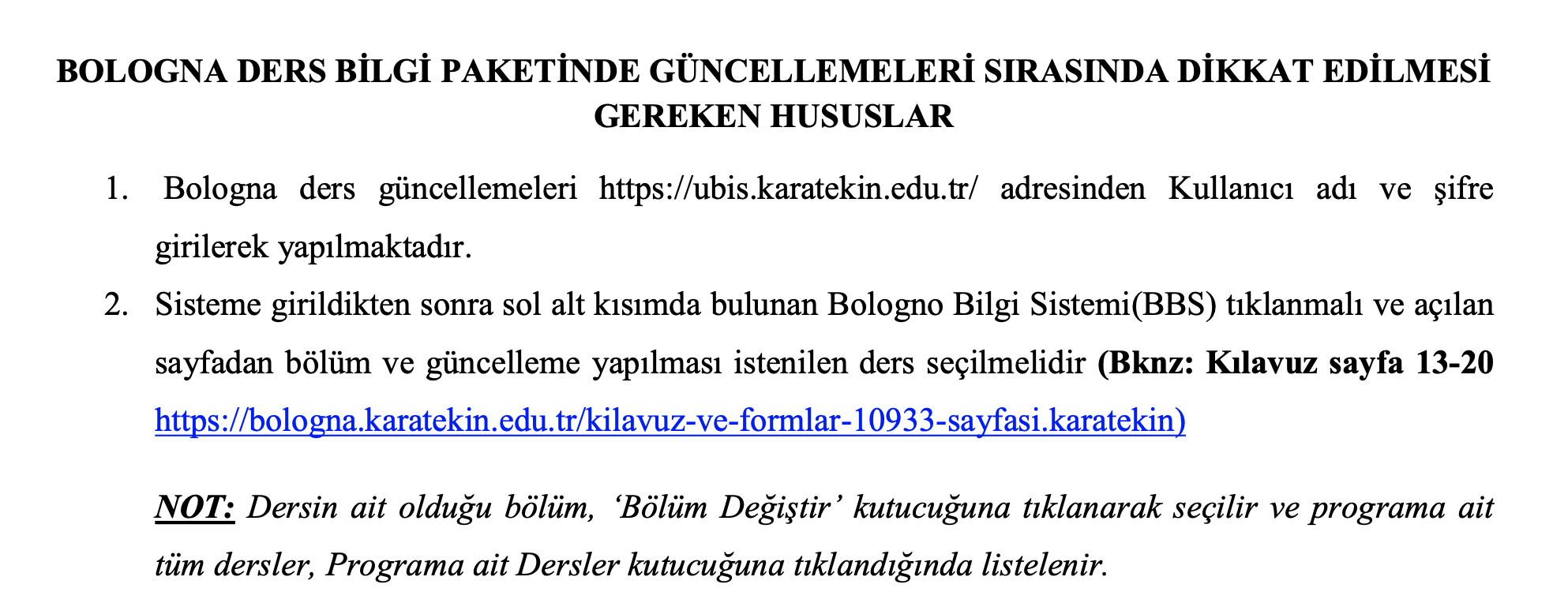 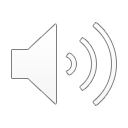 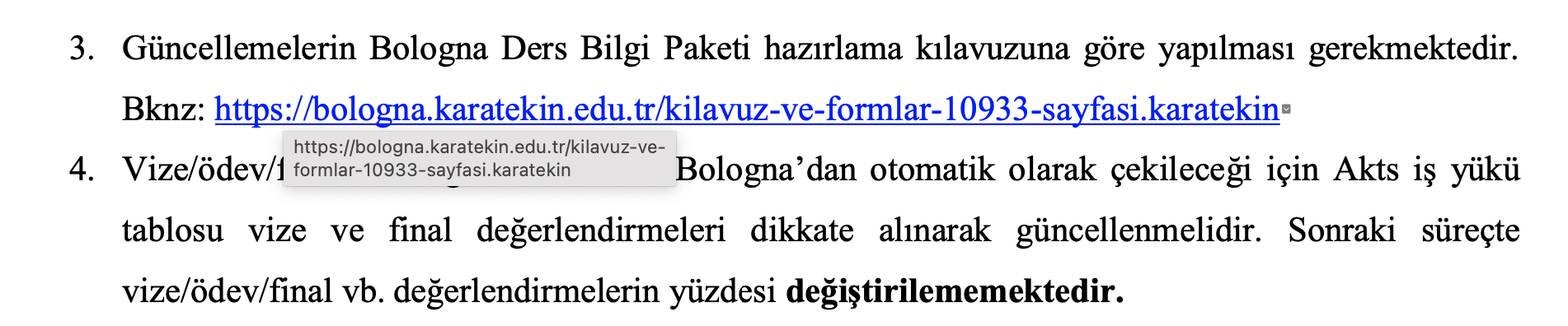 Değerlendirme Ölçütleri
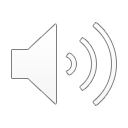 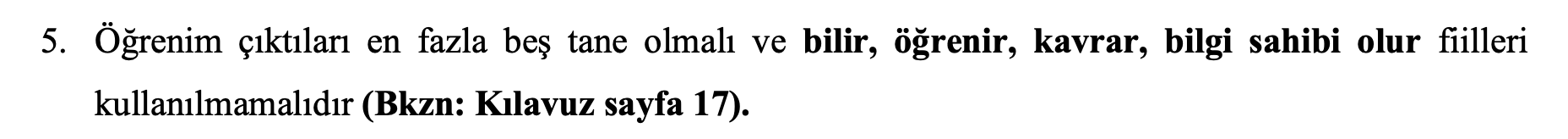 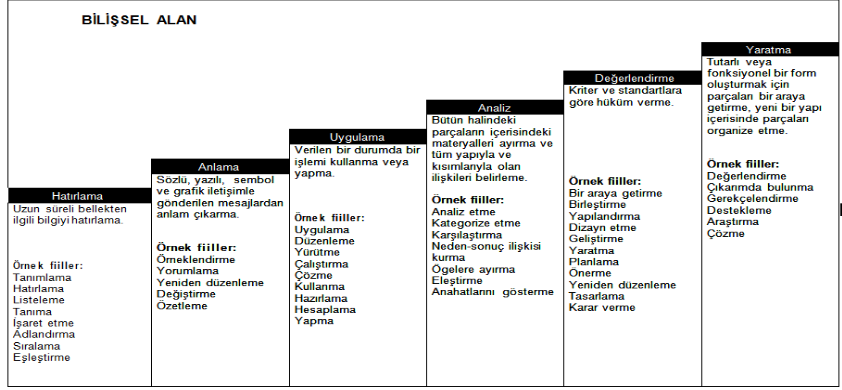 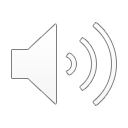 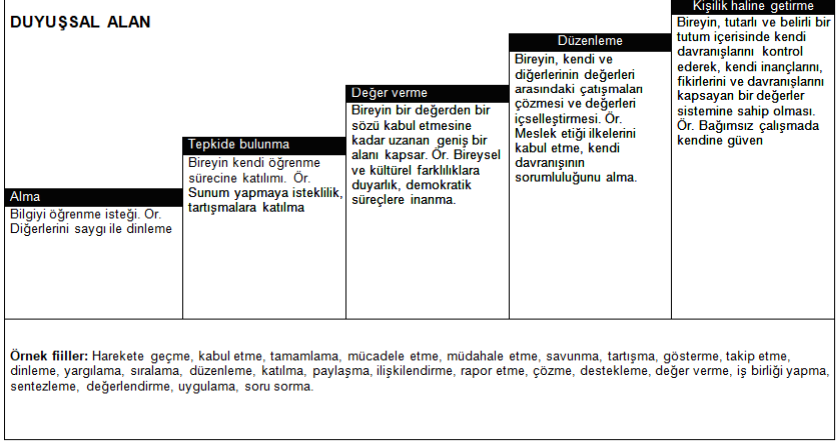 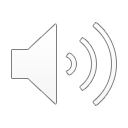 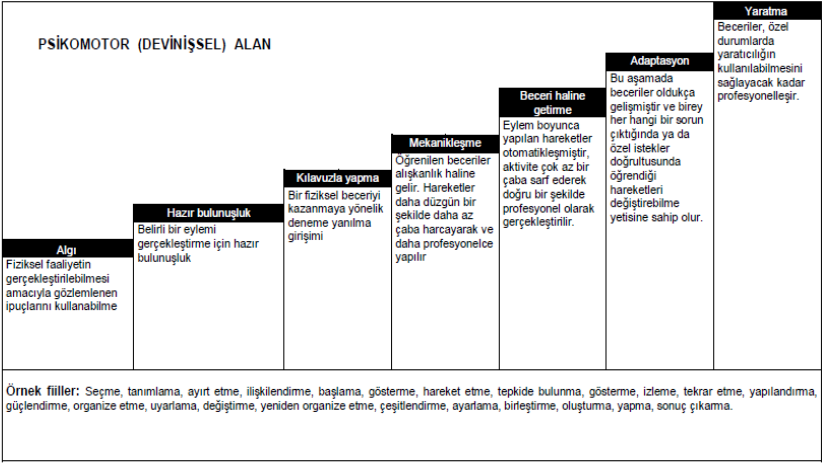 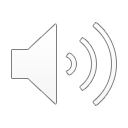 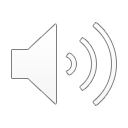 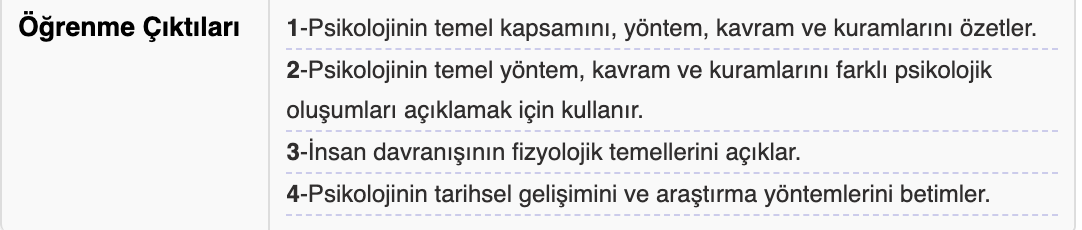 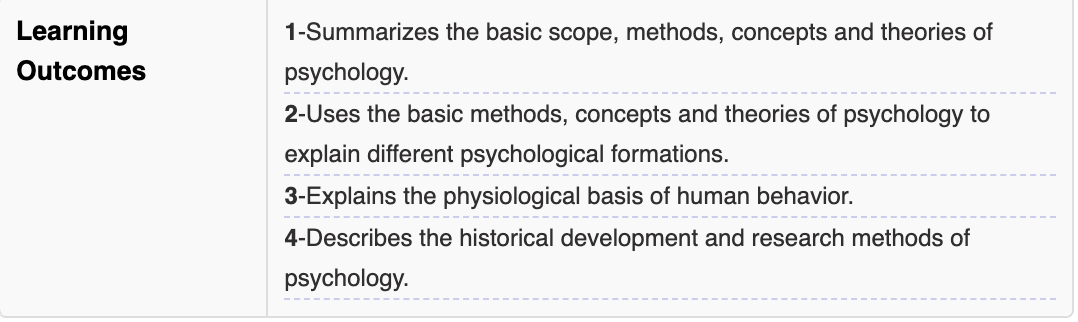 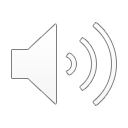 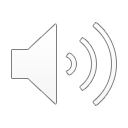 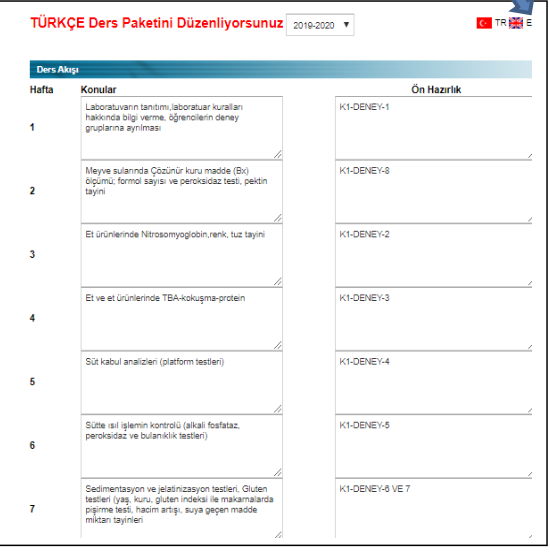 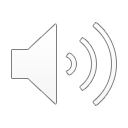 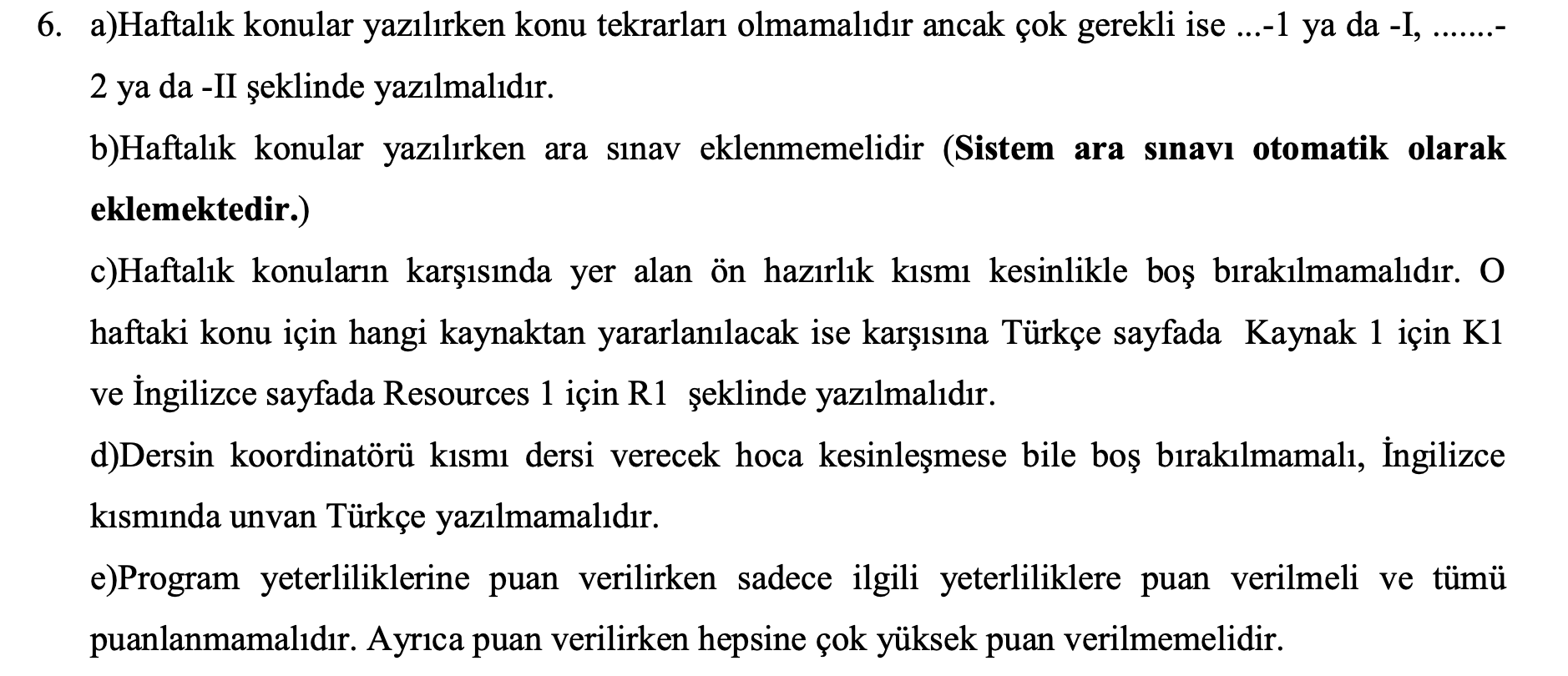 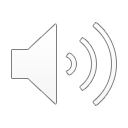 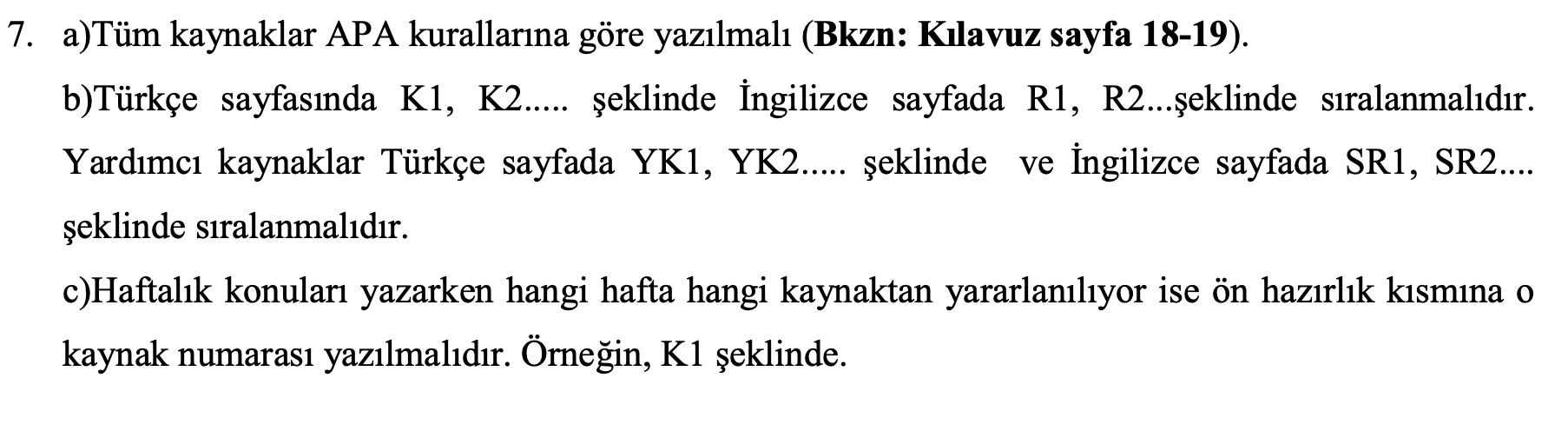 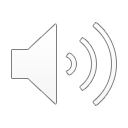 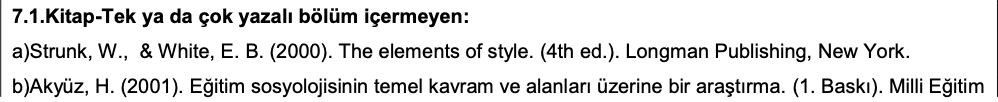 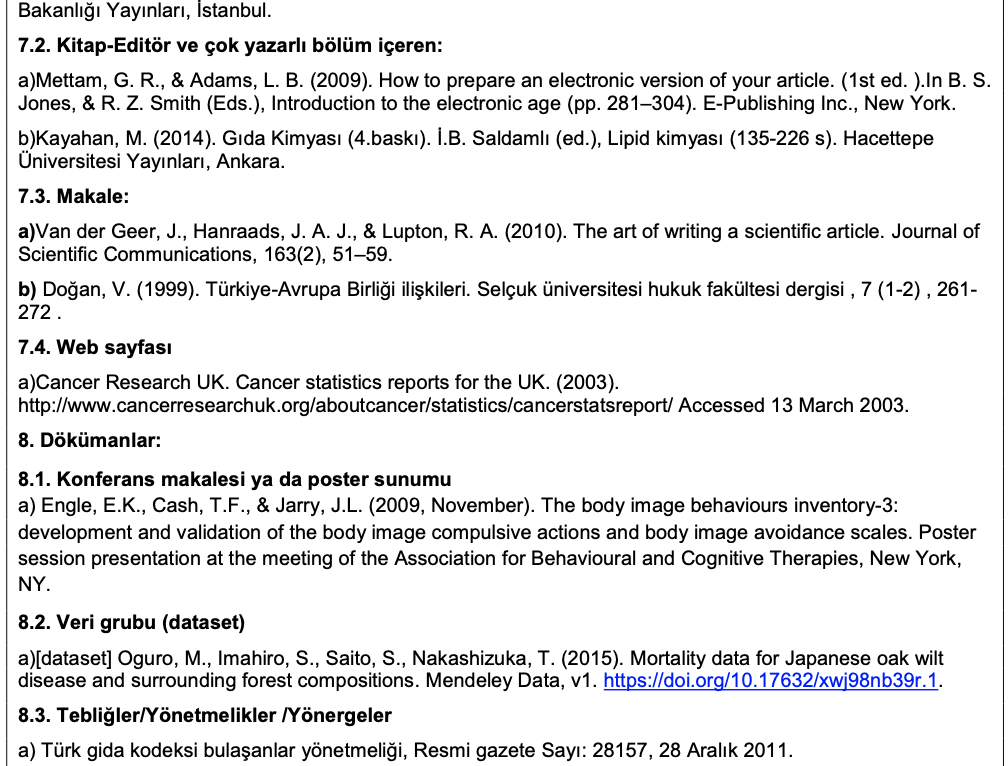 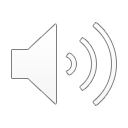 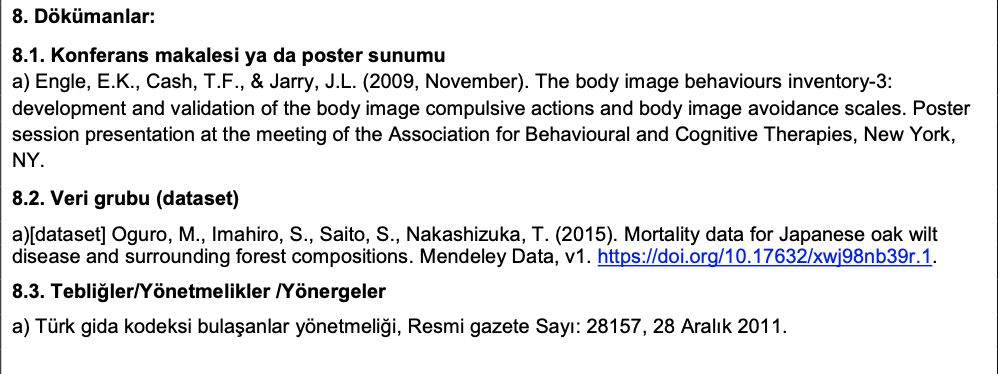 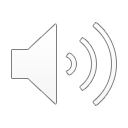 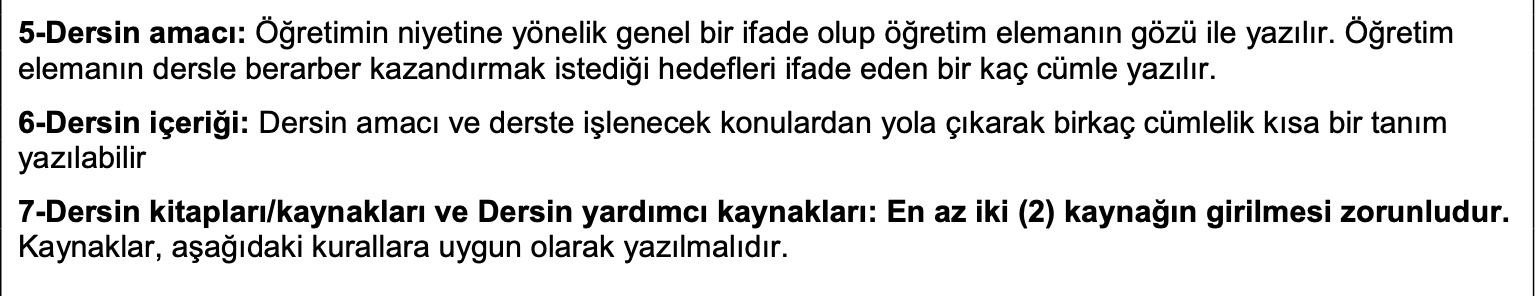 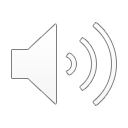 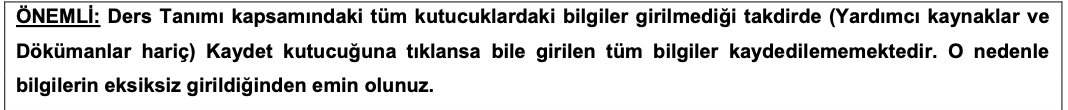 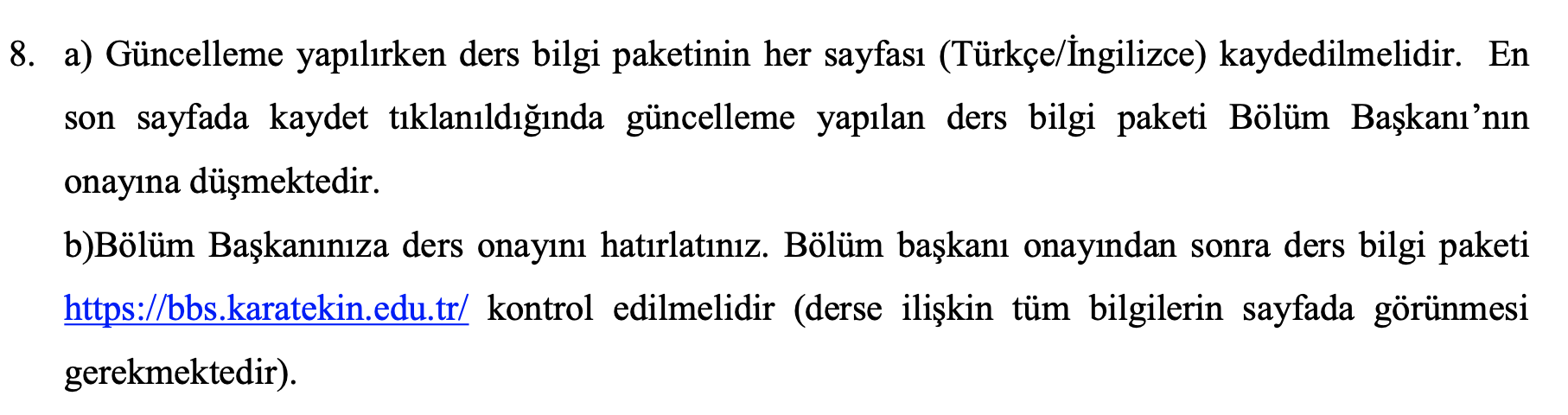 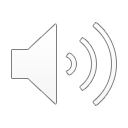 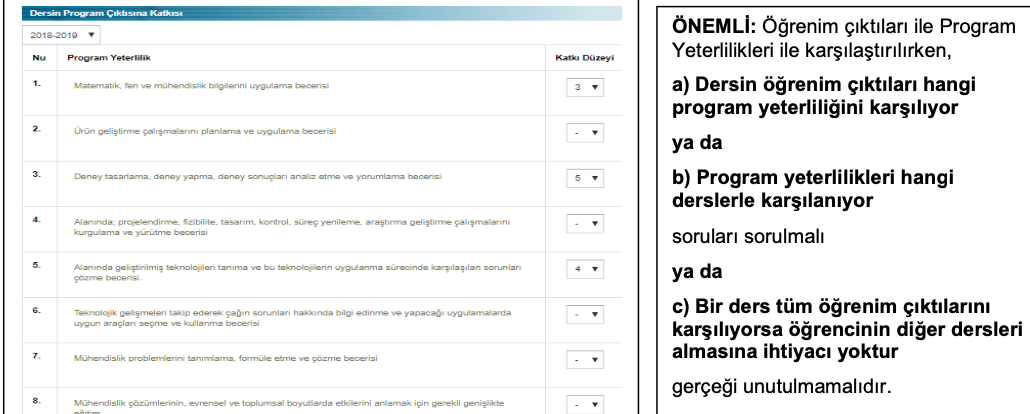 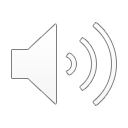 teşekkürler